LPIDS  FUNCTIONS 
RESMI
Microbiology Tutor
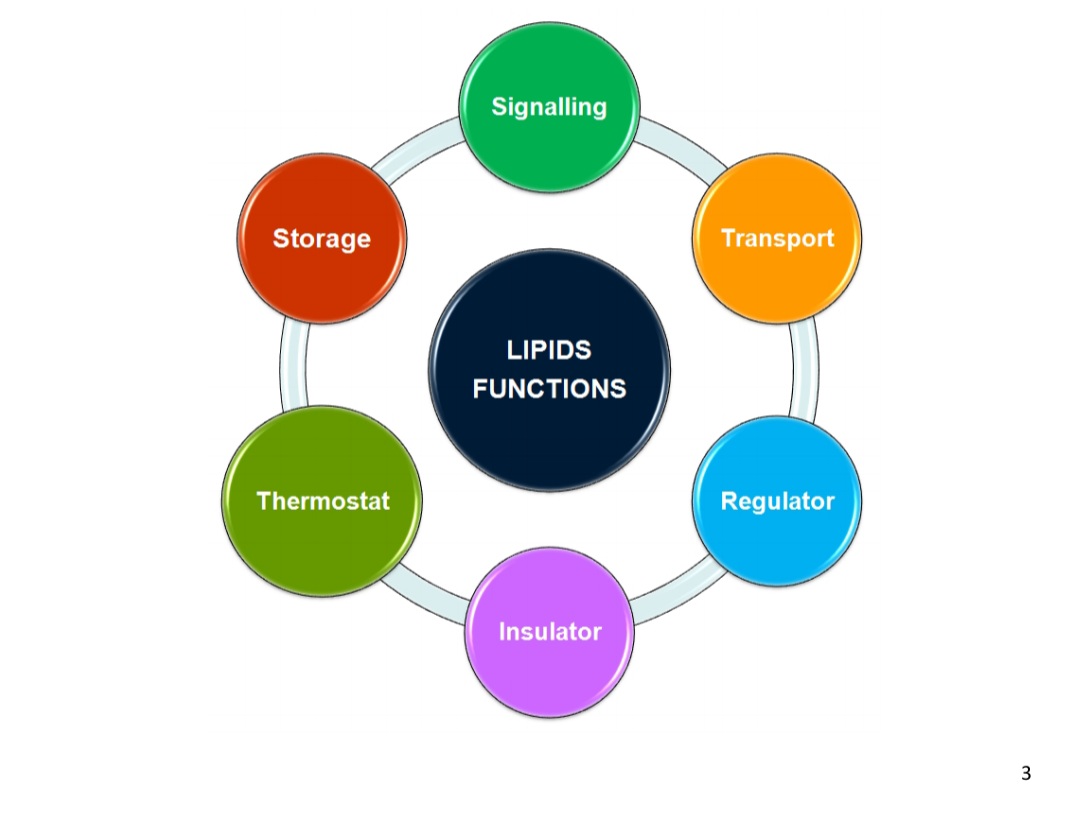 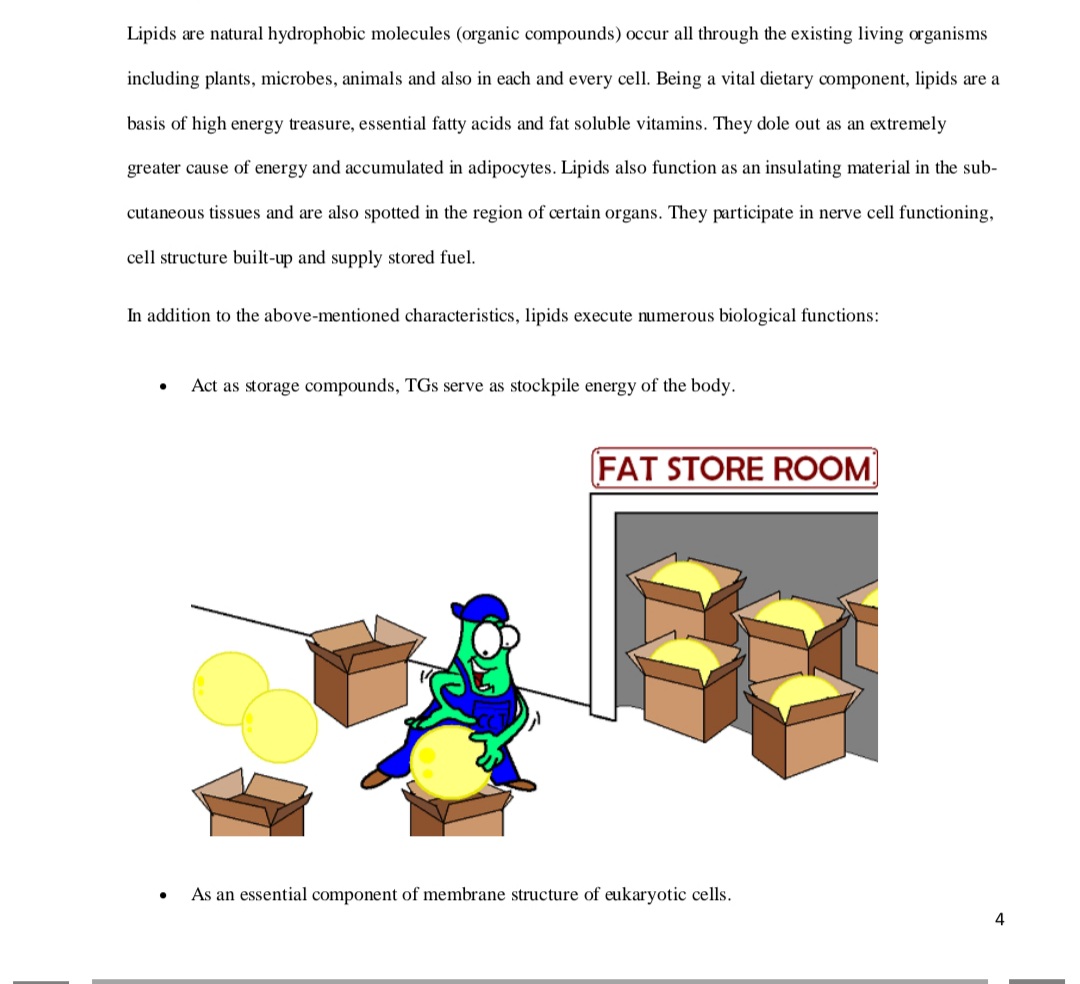 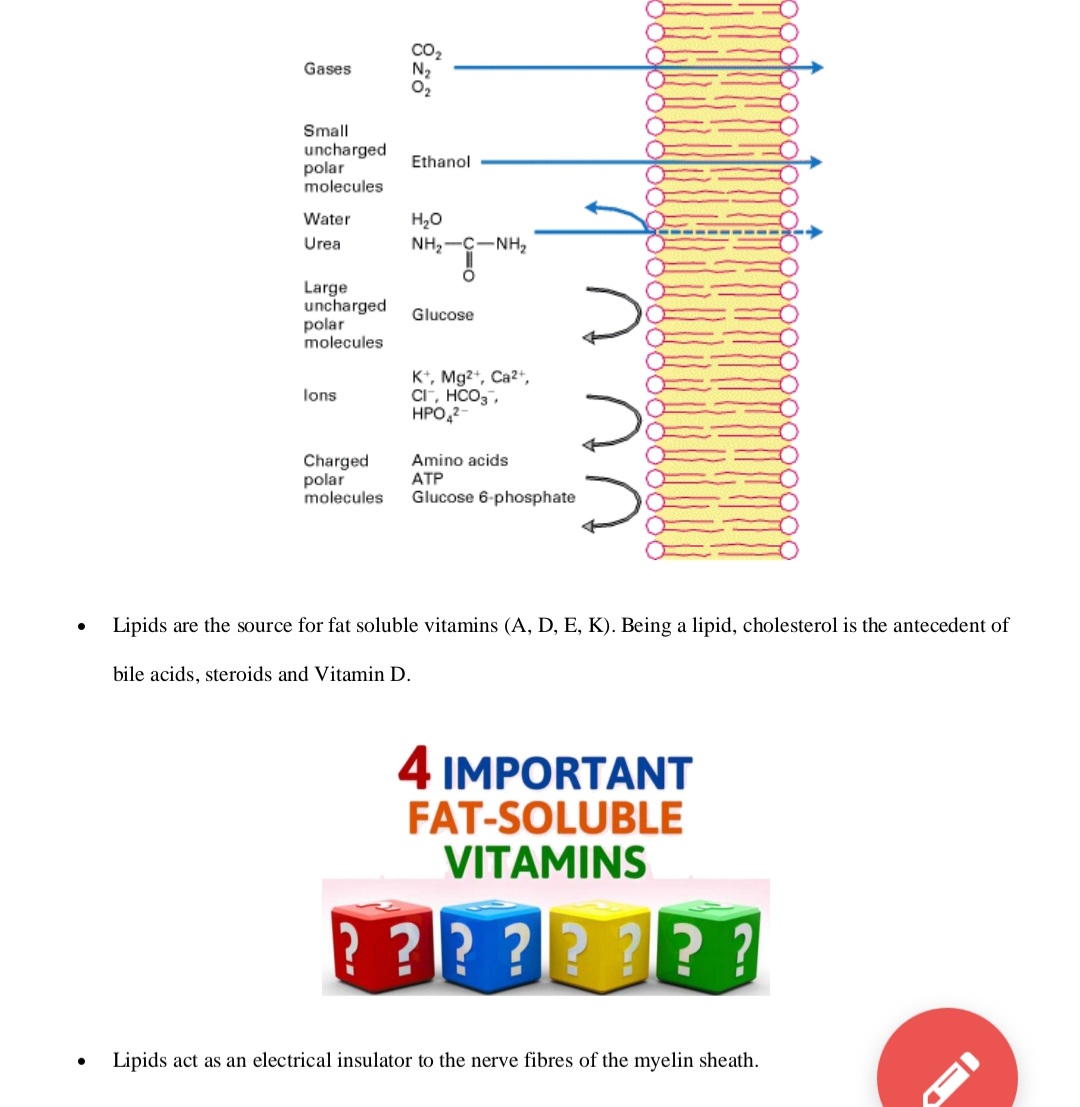 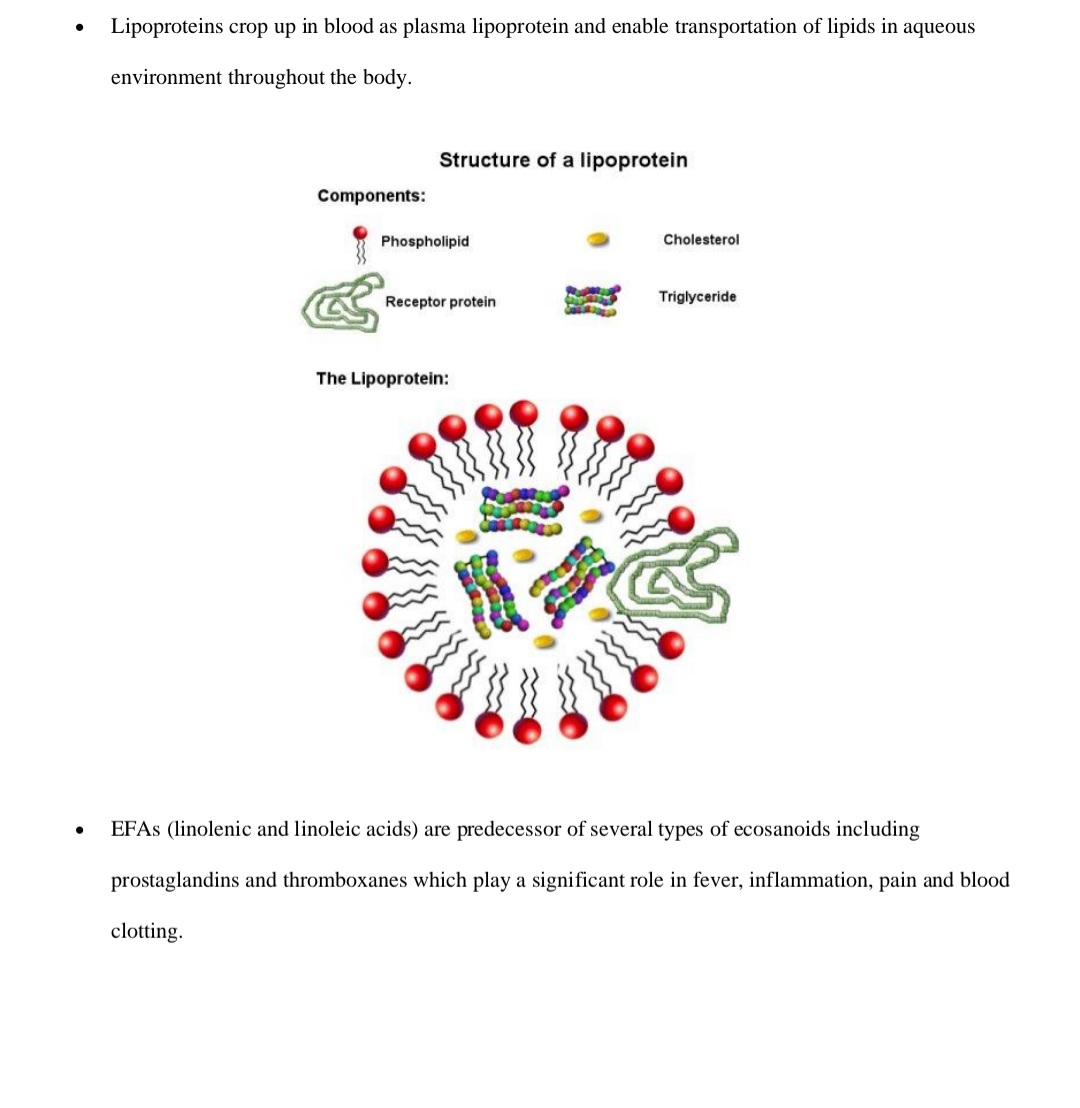 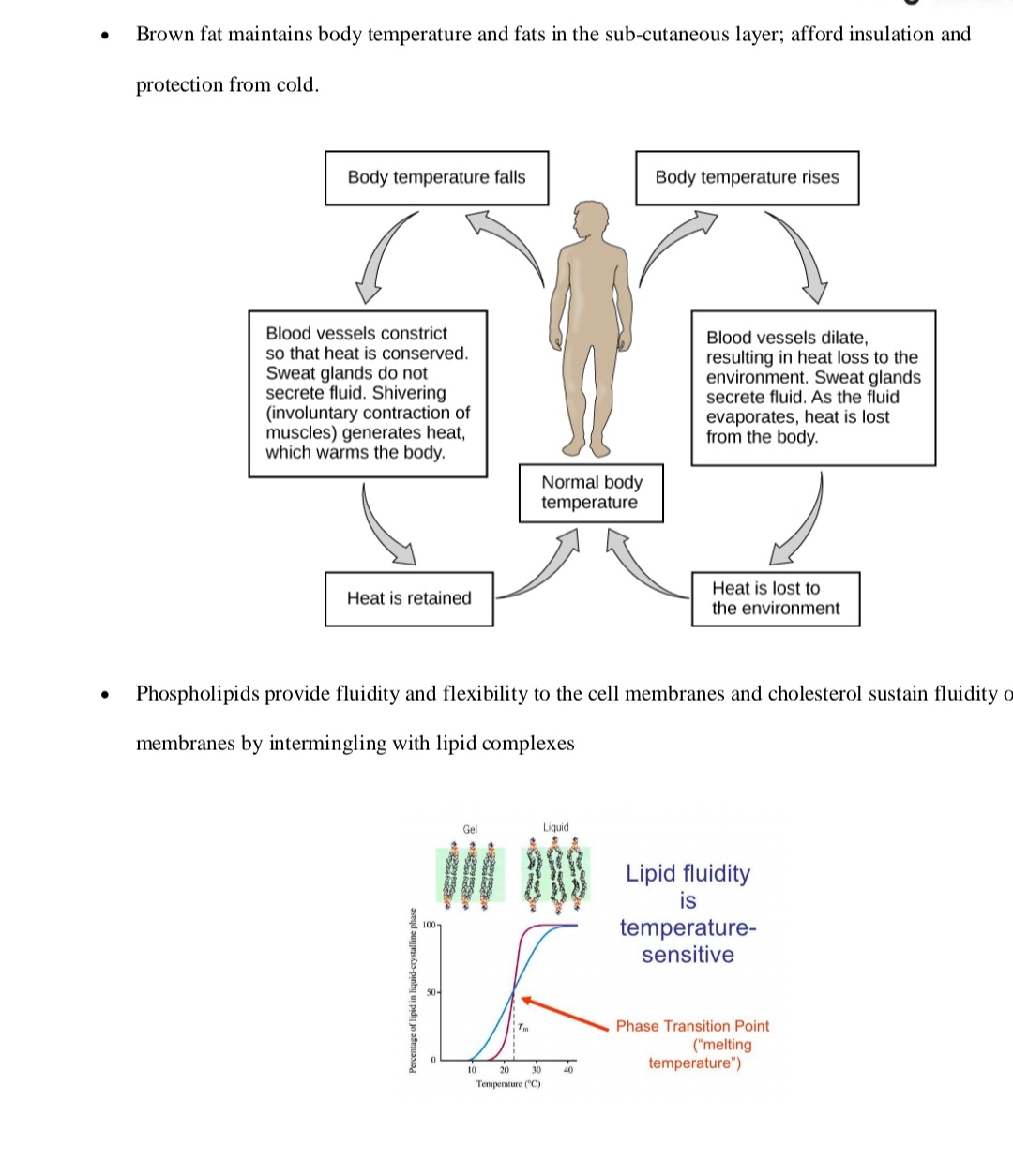 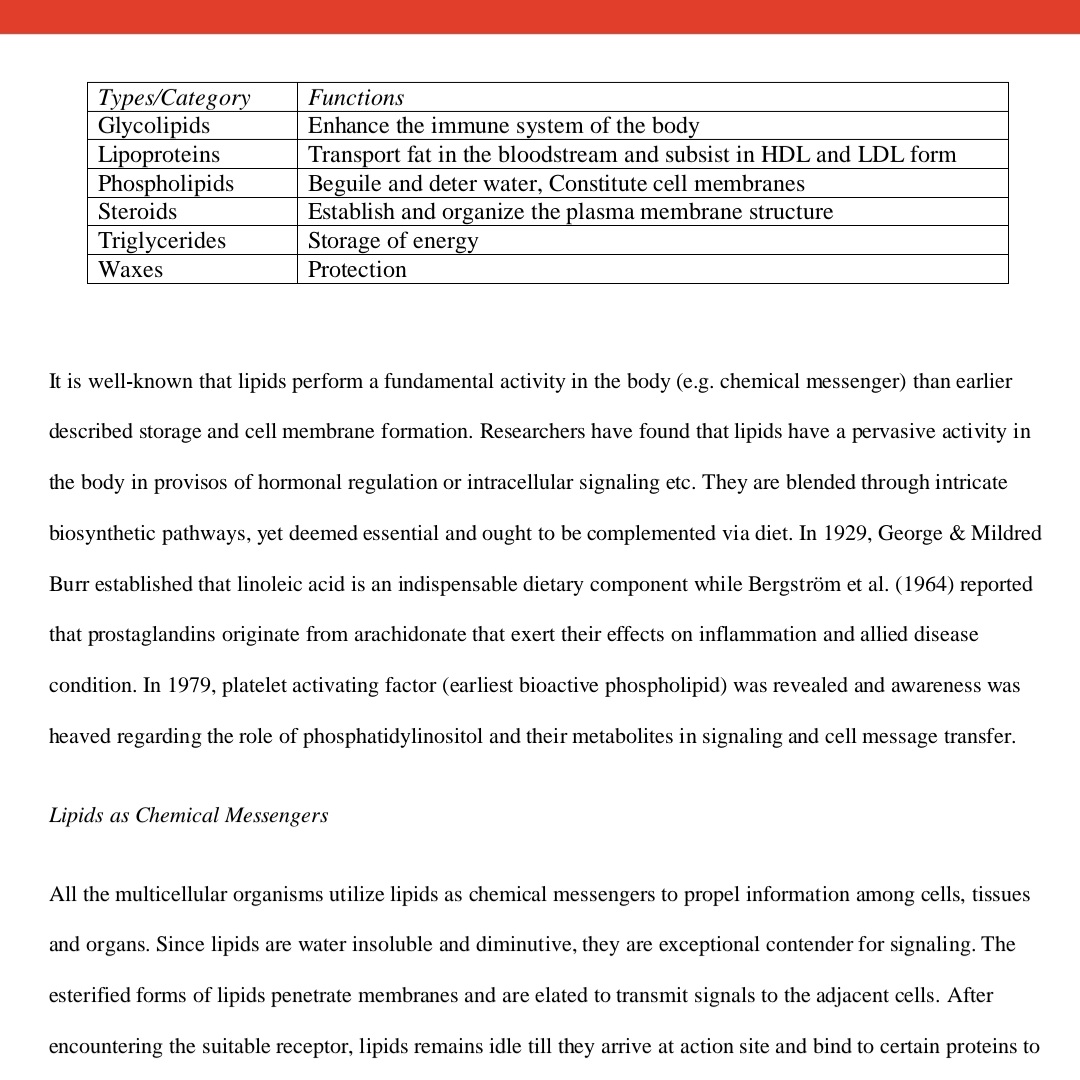 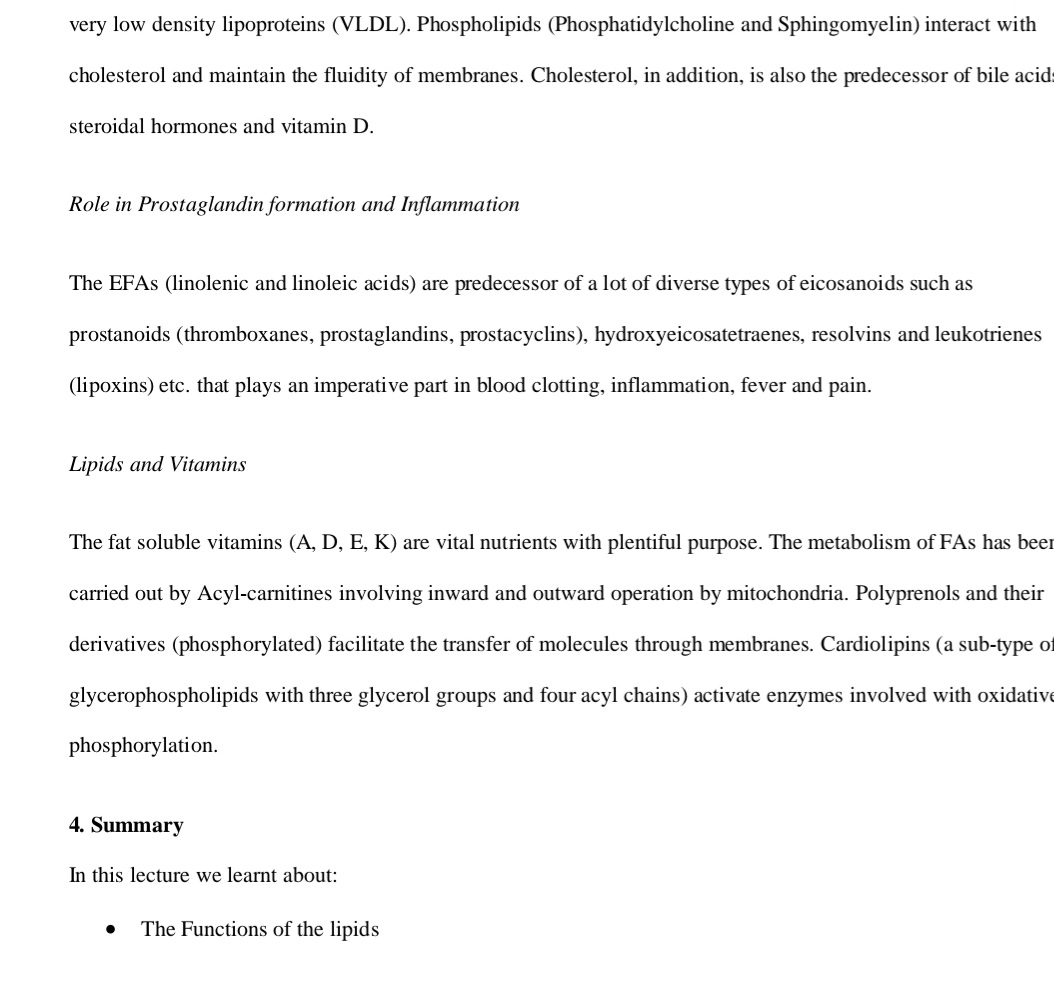